LUYỆN TẬP CHUNG
Bài 45
Tiết 2: Luyện tập
(trang 28)
Yêu cầu cần đạt
1
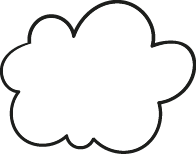 Thực hiện được phép nhân, phép chia.
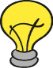 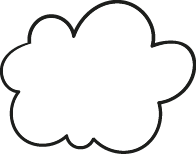 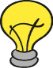 2
Giải bài toán có lời văn liên quan đến phép chia.
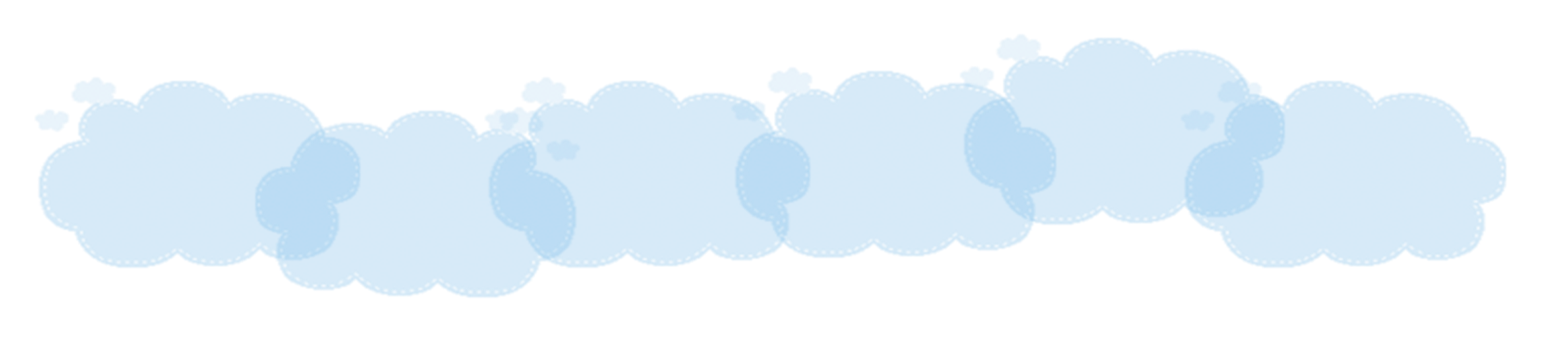 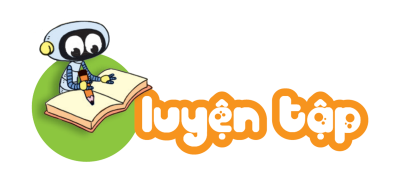 1
Tính nhẩm.
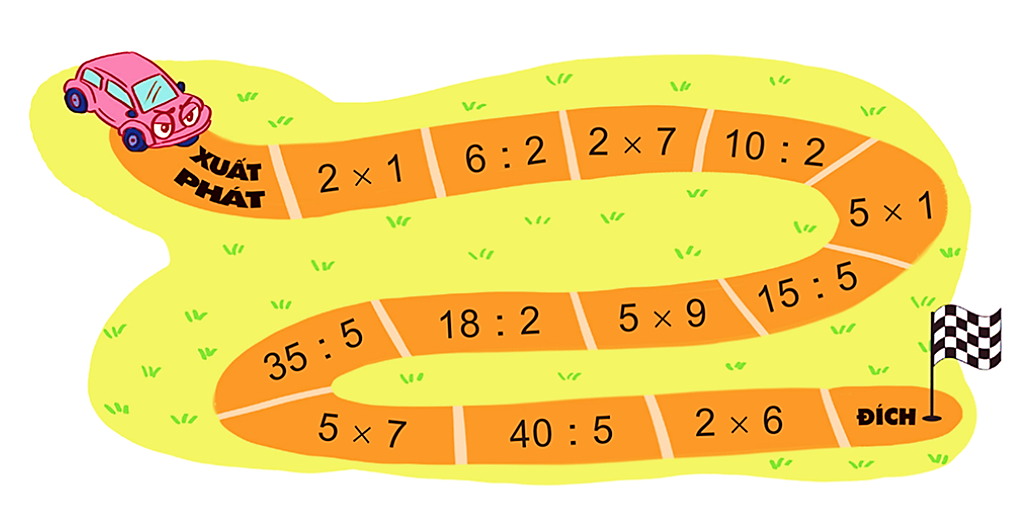 26
26
26
26
26
26
26
26
26
26
26
26
2
3
14
5
5
3
45
6
7
35
8
12
Củng cố bảng nhân và bảng chia đã học
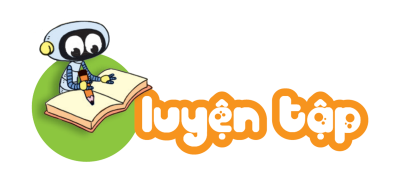 2
Tìm chuồng cho chim bồ câu.
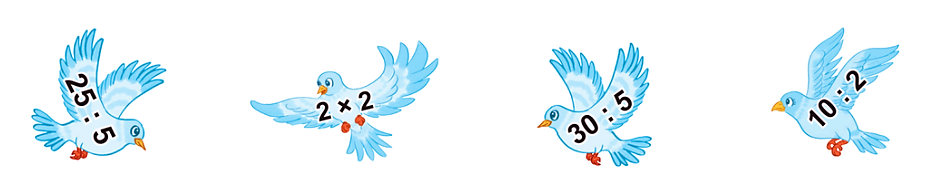 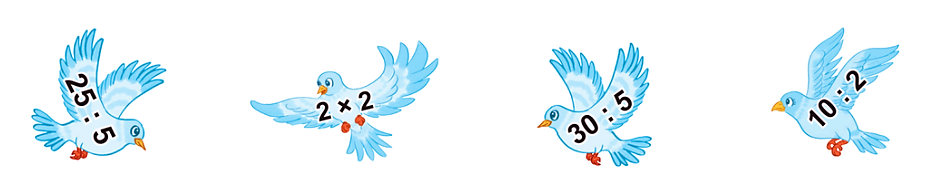 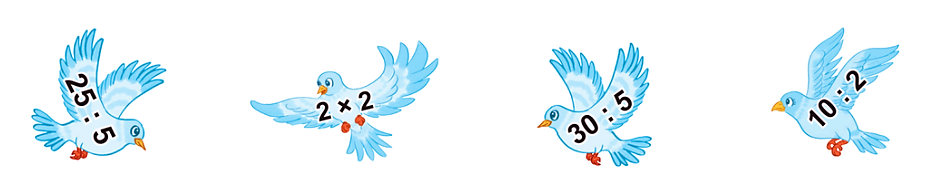 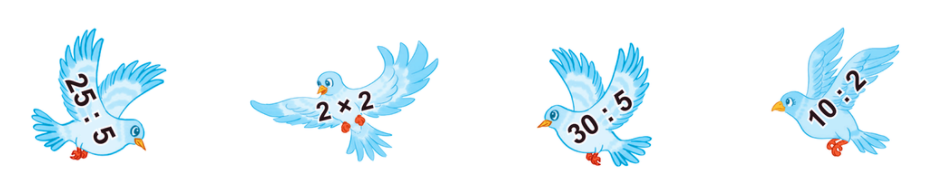 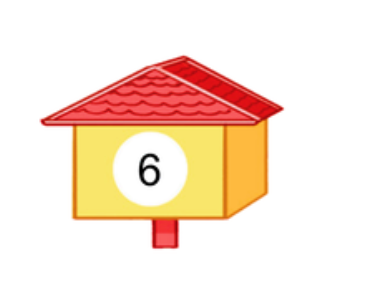 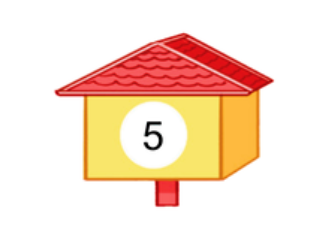 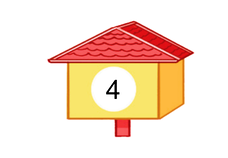 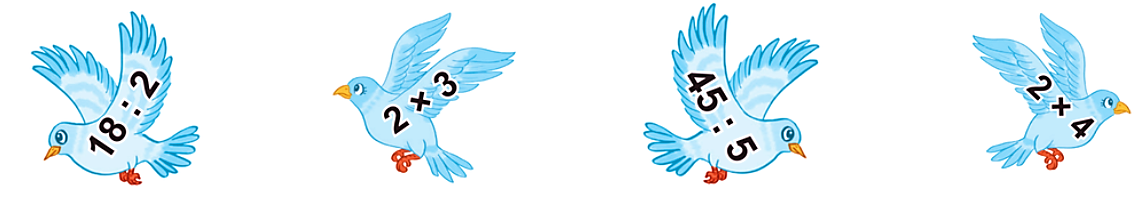 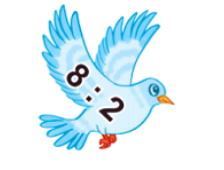 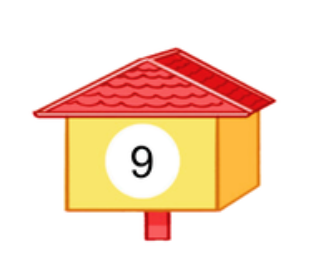 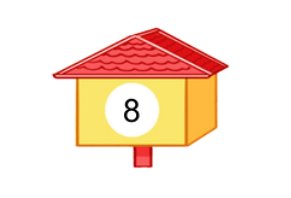 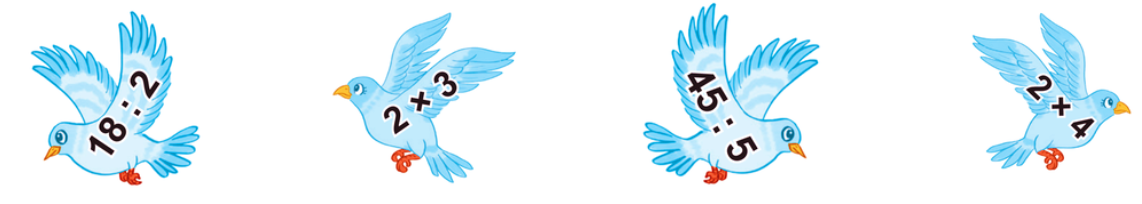 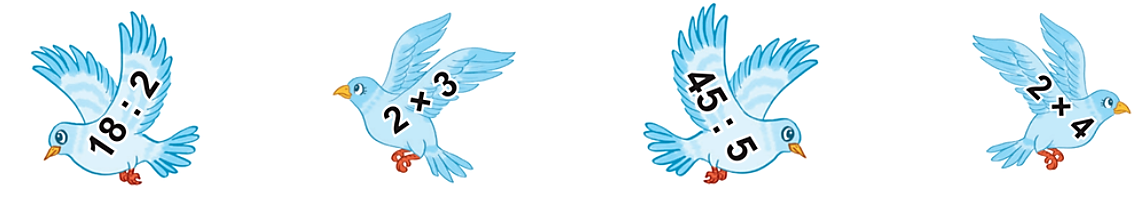 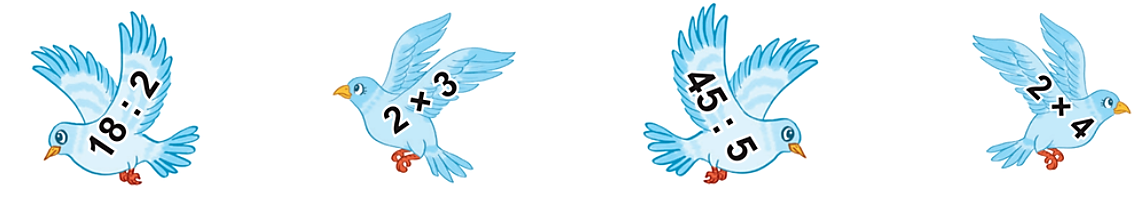 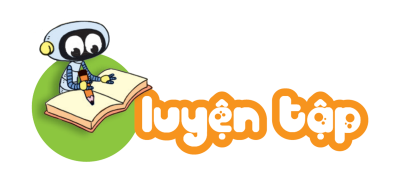 3
Có 35 bạn tham gia đi cắm trại. Cô giáo chia đều các bạn thành 5 nhóm. Hỏi mỗi nhóm có bao nhiêu bạn?
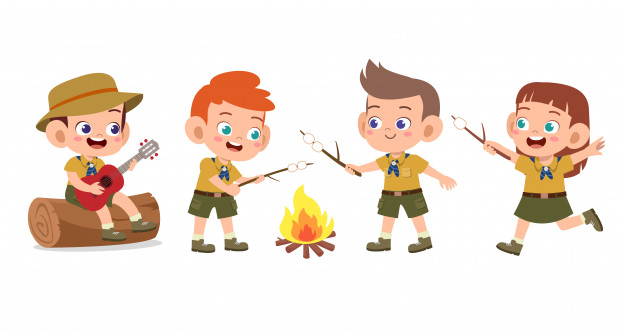 Tóm tắt
Bài giải
5 nhóm: 35 bạn
Mỗi nhóm có số bạn là:
1 nhóm: ..... bạn?
35 : 5 = 7 (bạn)
Đáp số: 7 bạn
4
?
Số
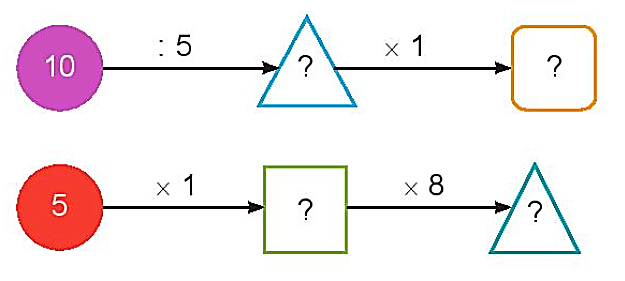 a)
2
2
5
b)
40
Thực hiện phép tính theo thứ tự từ trái sang phải
Yêu cầu cần đạt
1
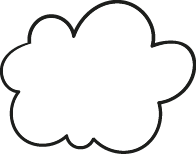 Thực hiện được phép nhân, phép chia.
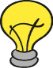 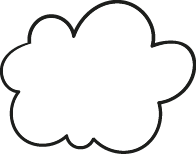 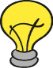 2
Giải bài toán có lời văn liên quan đến phép chia.
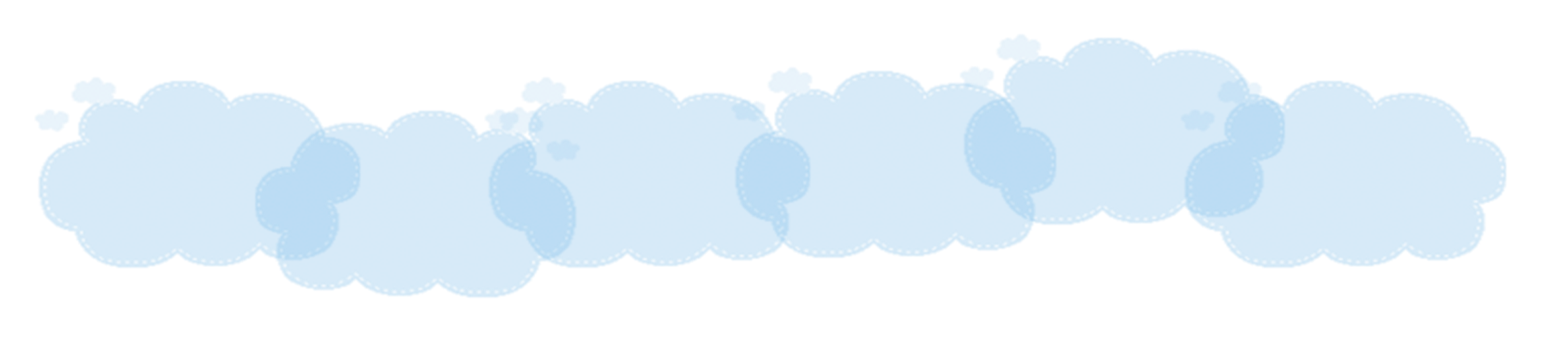 ĐỊNH HƯỚNG HỌC TẬP
- Ôn tập các phép tính liên quan đến bảng nhân, bảng chia đã học.
Chuẩn bị bài sau: Bài 45: Luyện tập chung 
(Tiết 3).
Tạm biệt và hẹn gặp lại 
các con vào những tiết học sau!
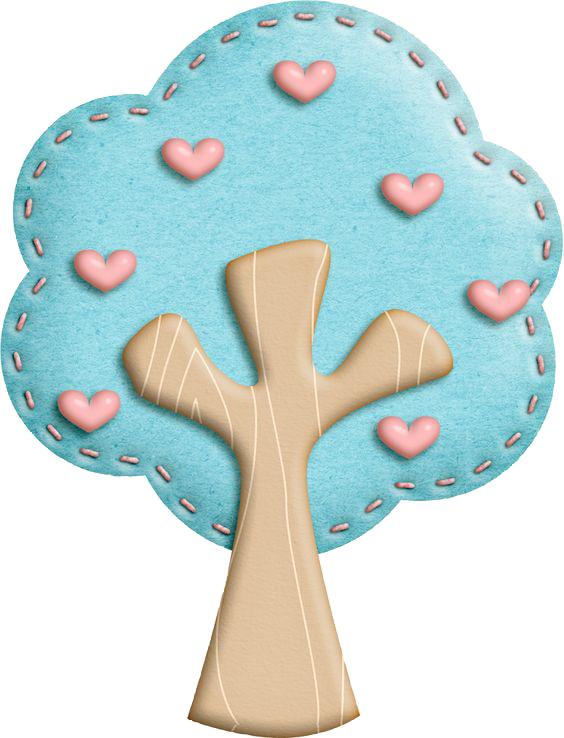 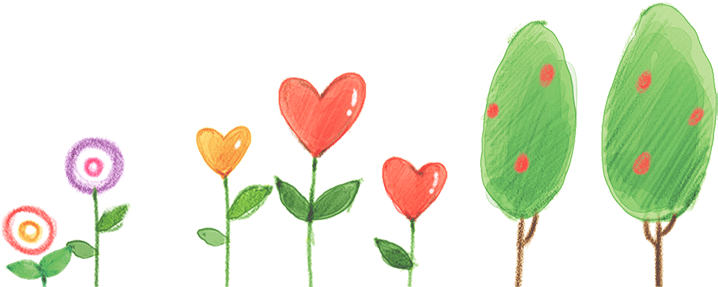